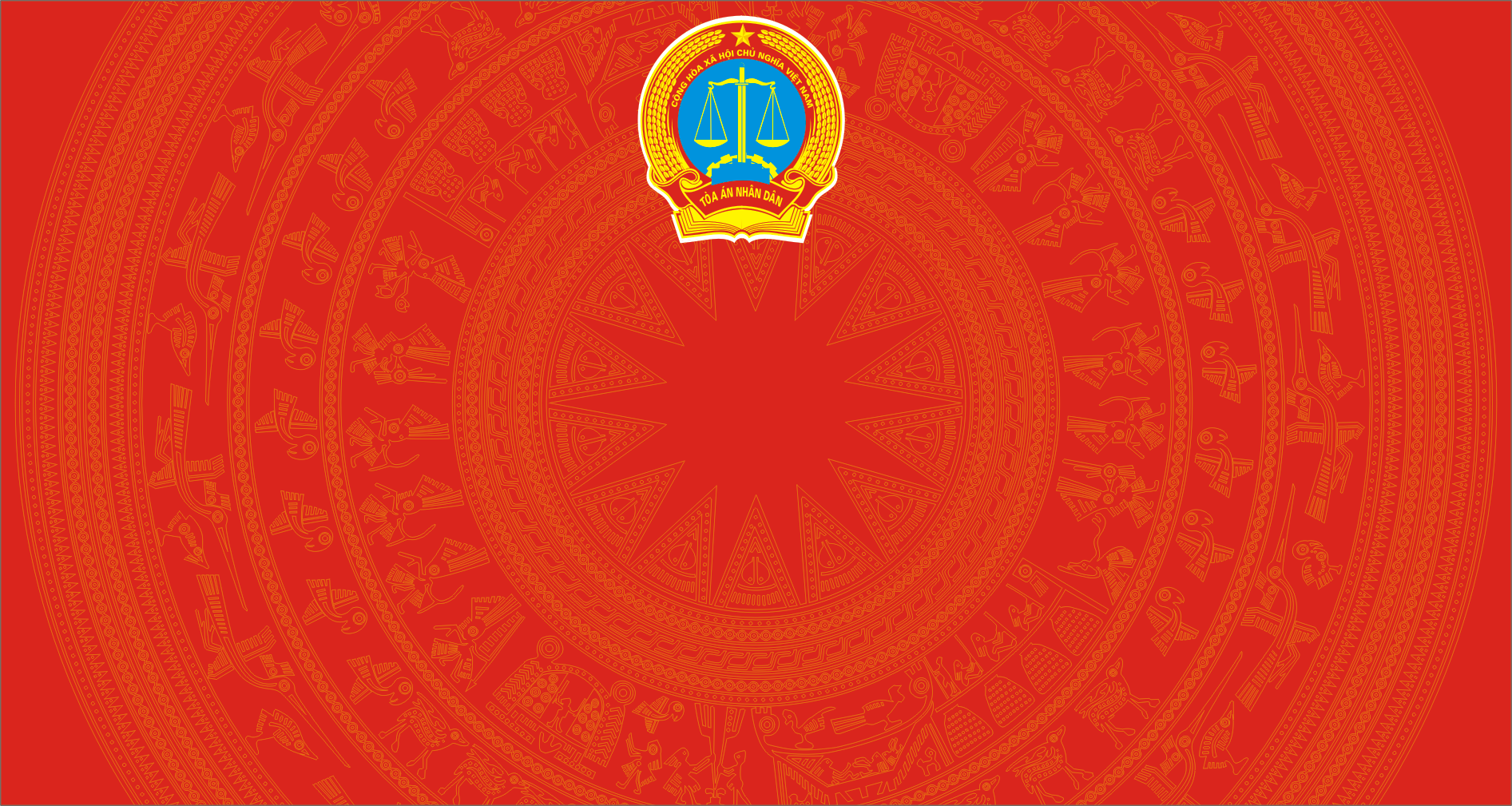 TÒA ÁN NHÂN DÂN TỐI CAO


HỘI ĐỒNG THẨM PHÁN TÒA ÁN NHÂN DÂN TỐI CAO
GIẢI ĐÁP THẮC MẮC NGHIỆP VỤ





Bà Rịa – Vũng Tàu, ngày 29 tháng 7 năm 2019